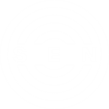 Social
¿Quiénes
Economic
Somos?
Networkers
“Siamo la Generazione del Cambiamento Socioeconomico”
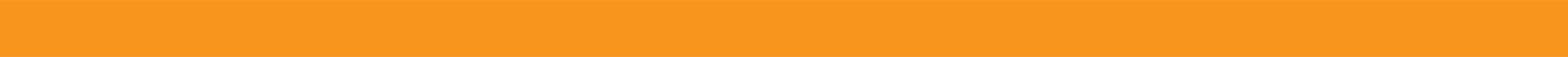 €
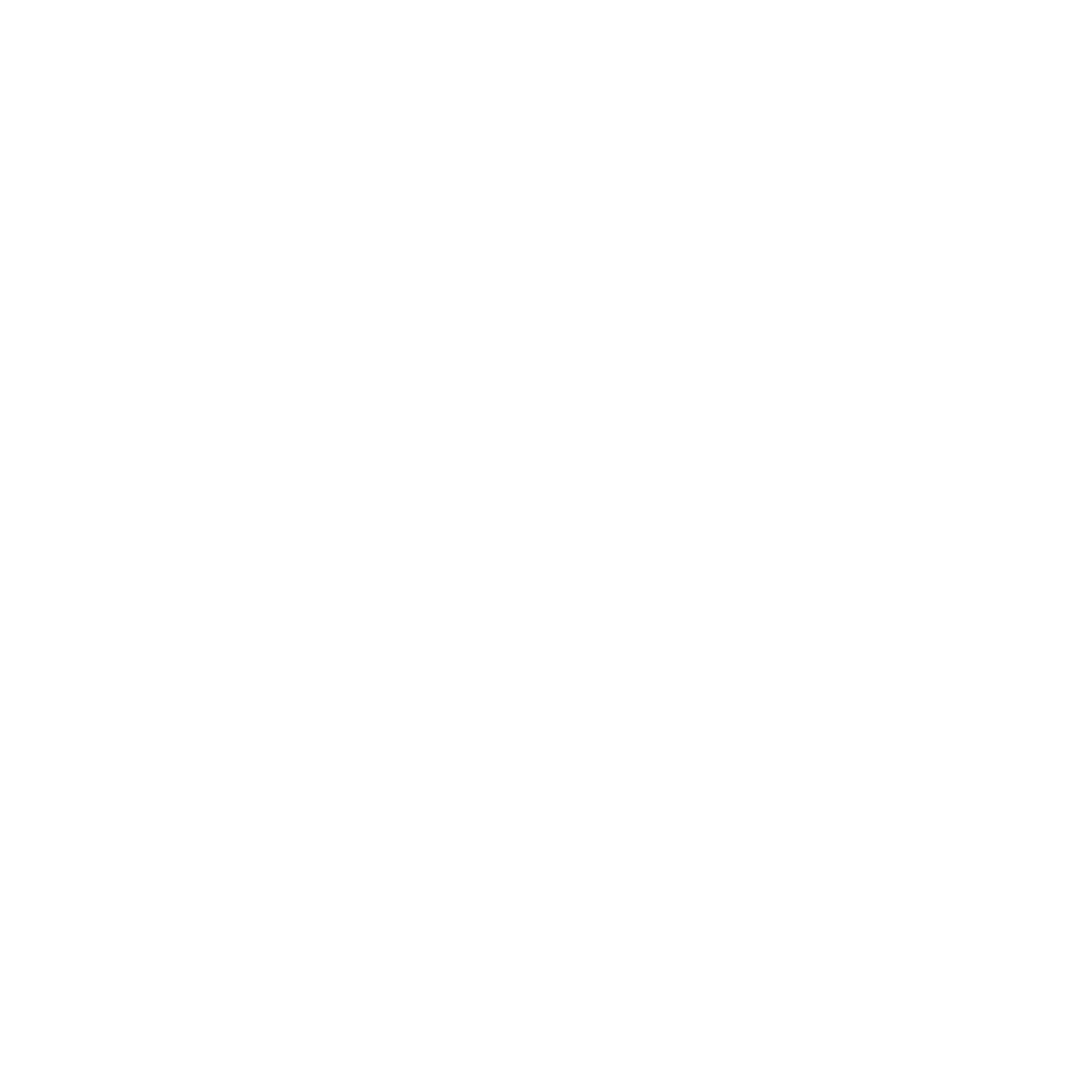 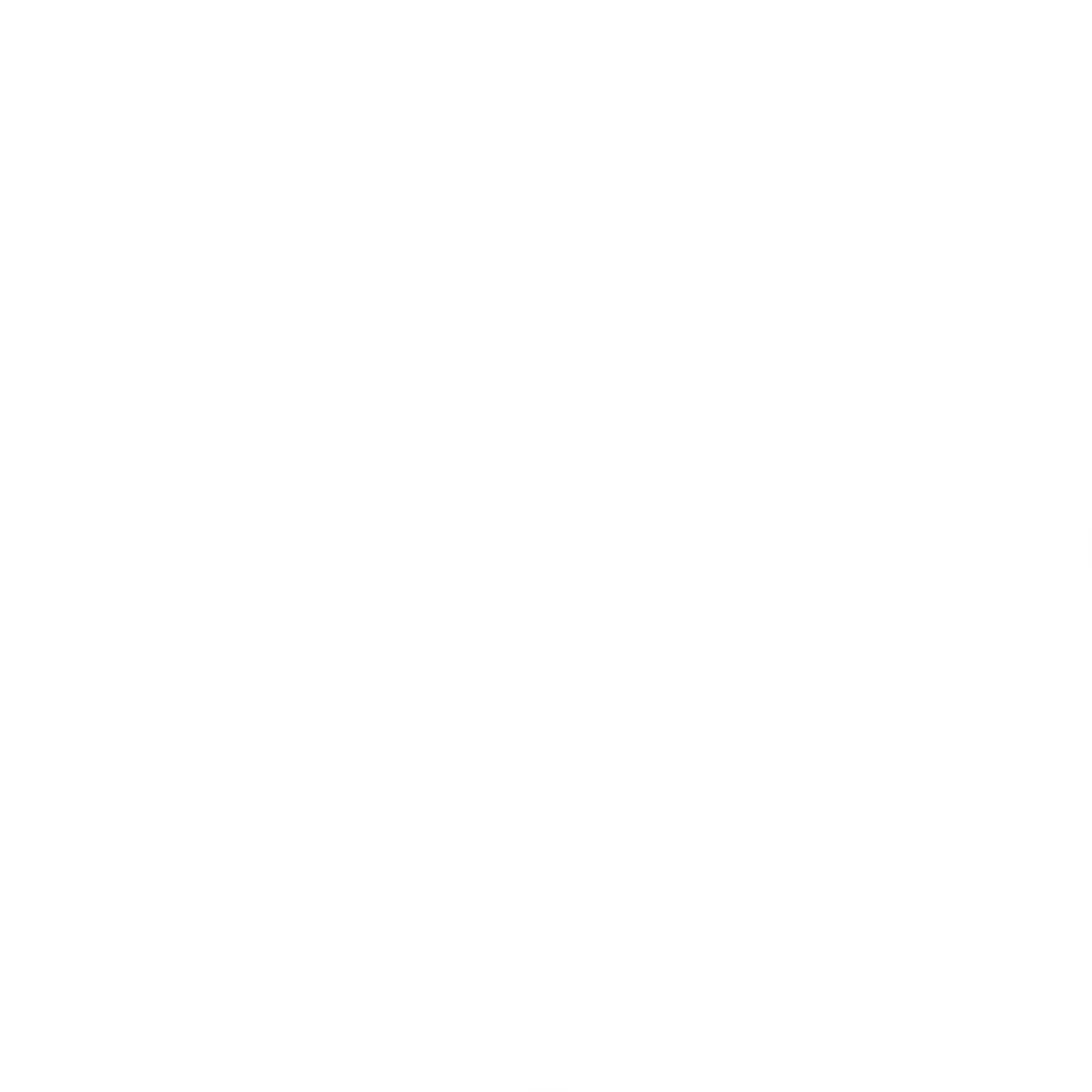 Cosa
faresti con
tempo, denaro e salute?
Social Economic Networkers
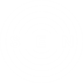 L’alternativa
tempo
per questo
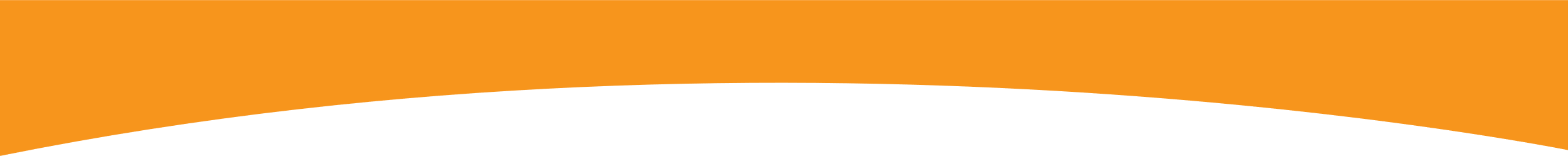 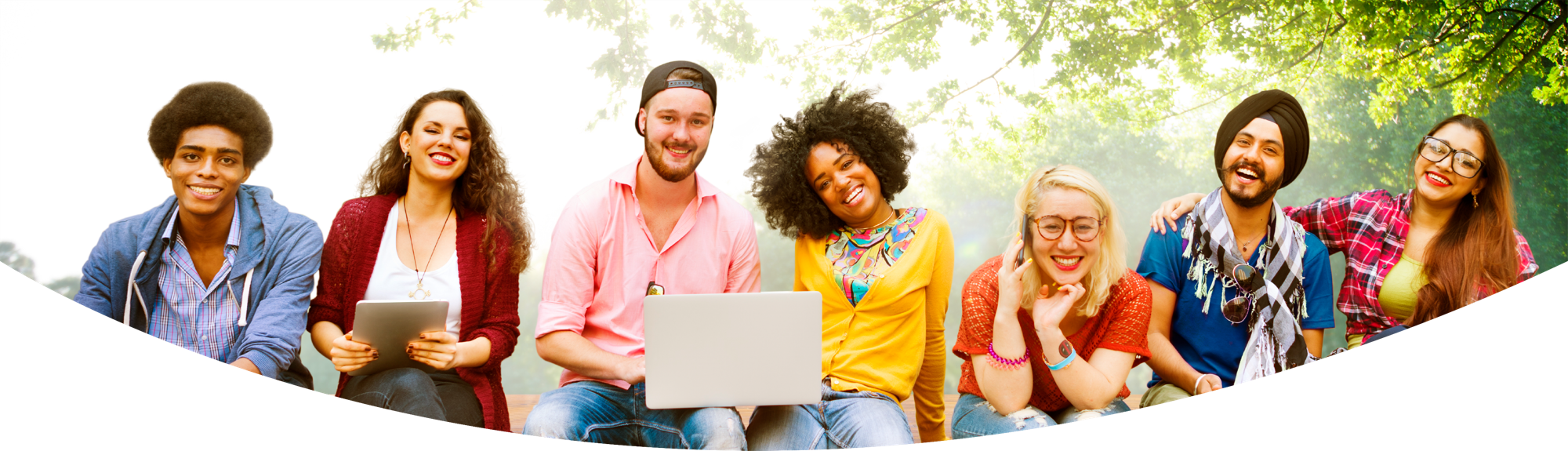 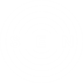 Cosa facciamo?
Generiamo guadagni  attraverso la costruzione di una rete di  distribuzione
Network
Come lo facciamo?
Marketing
Collega, 
Consuma, e
Guadagna!
Il modo migliore per distinguersi
nella nuova economia.
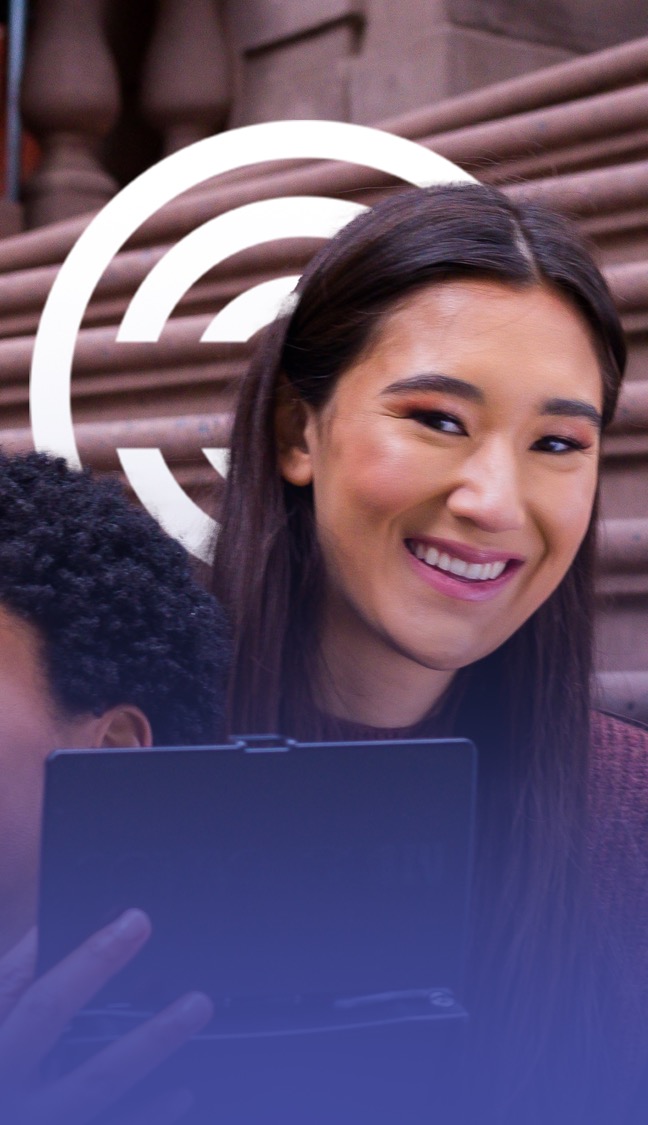 Benefici
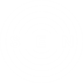 di essere un imprenditore nel Network Marketing
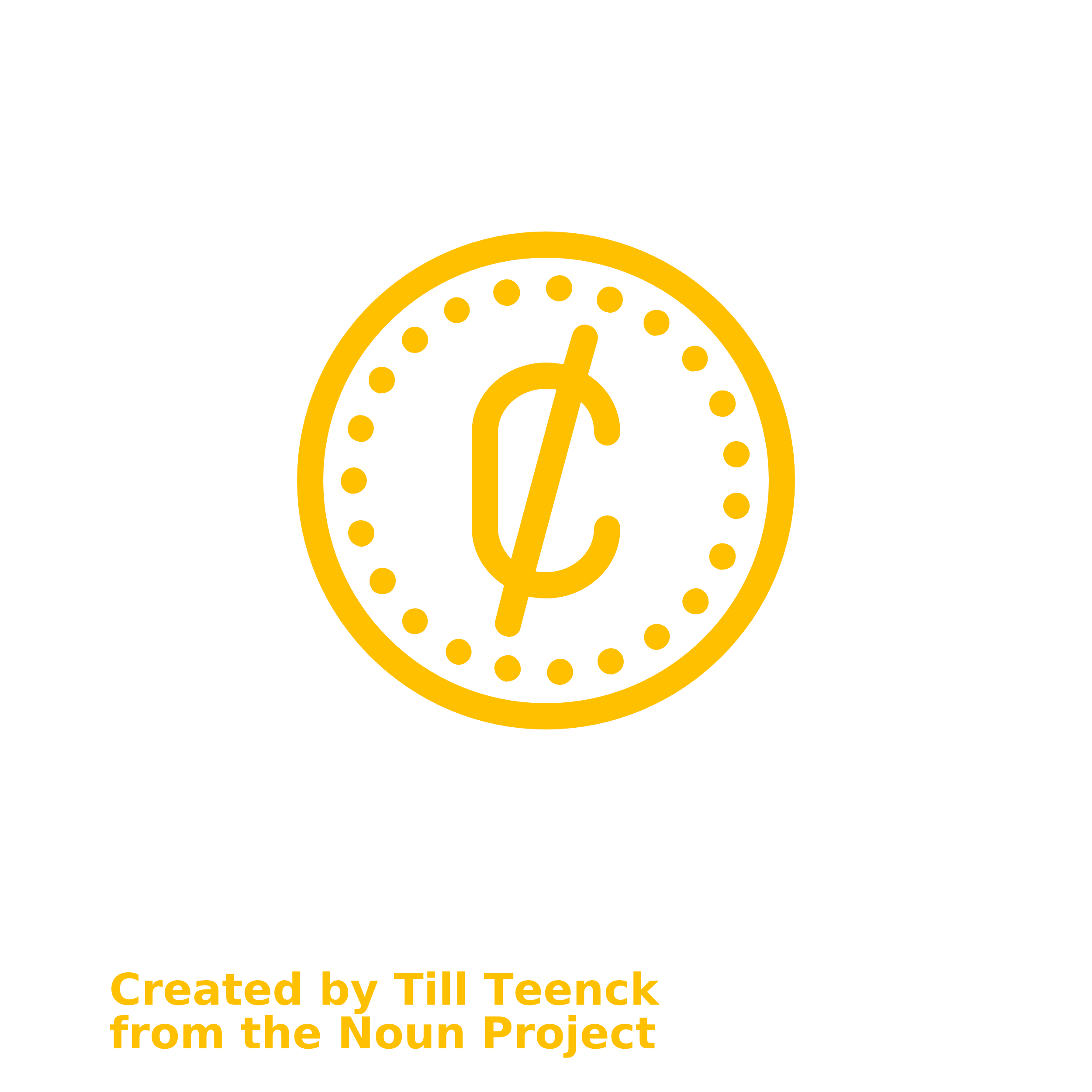 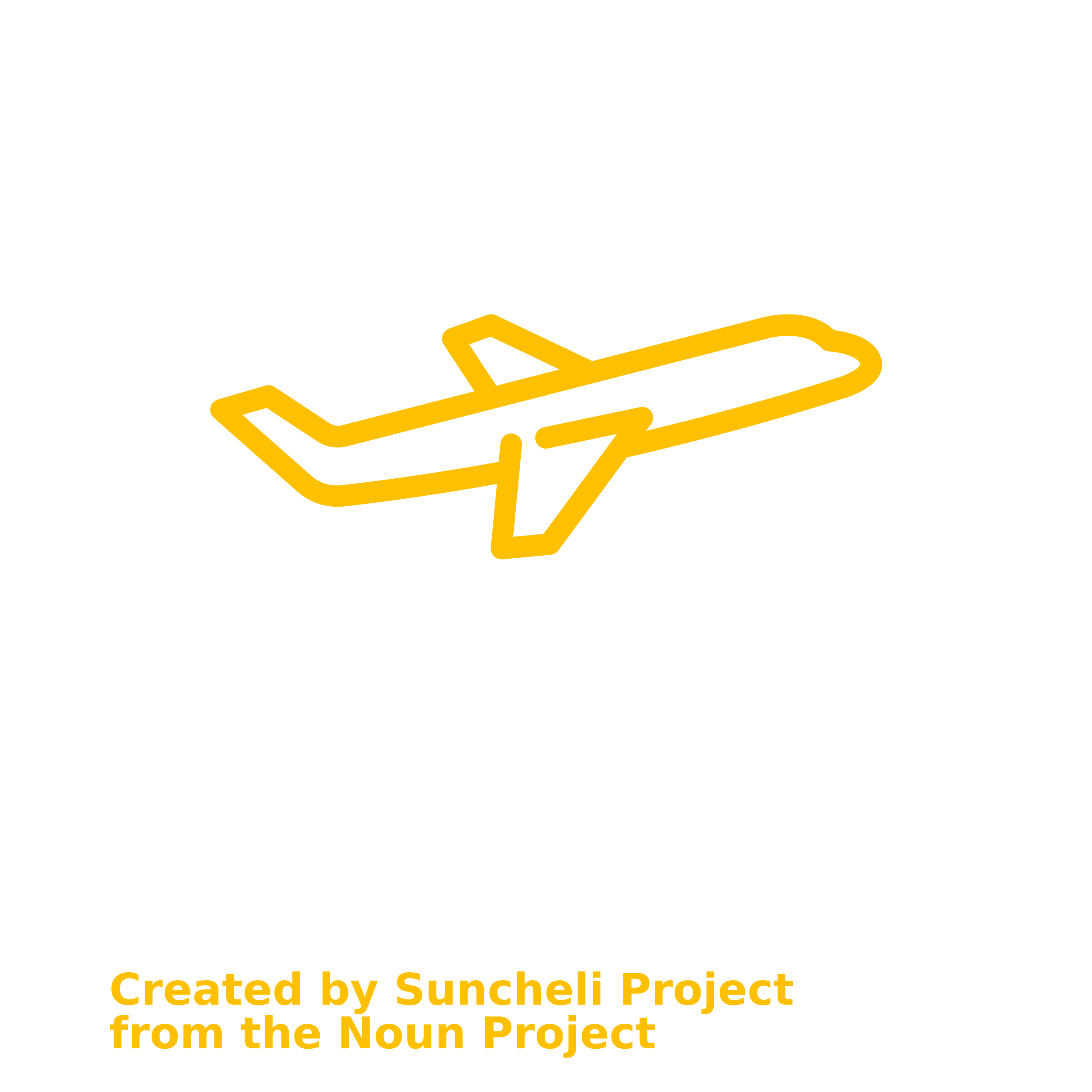 Minimo investimento
A livello globale
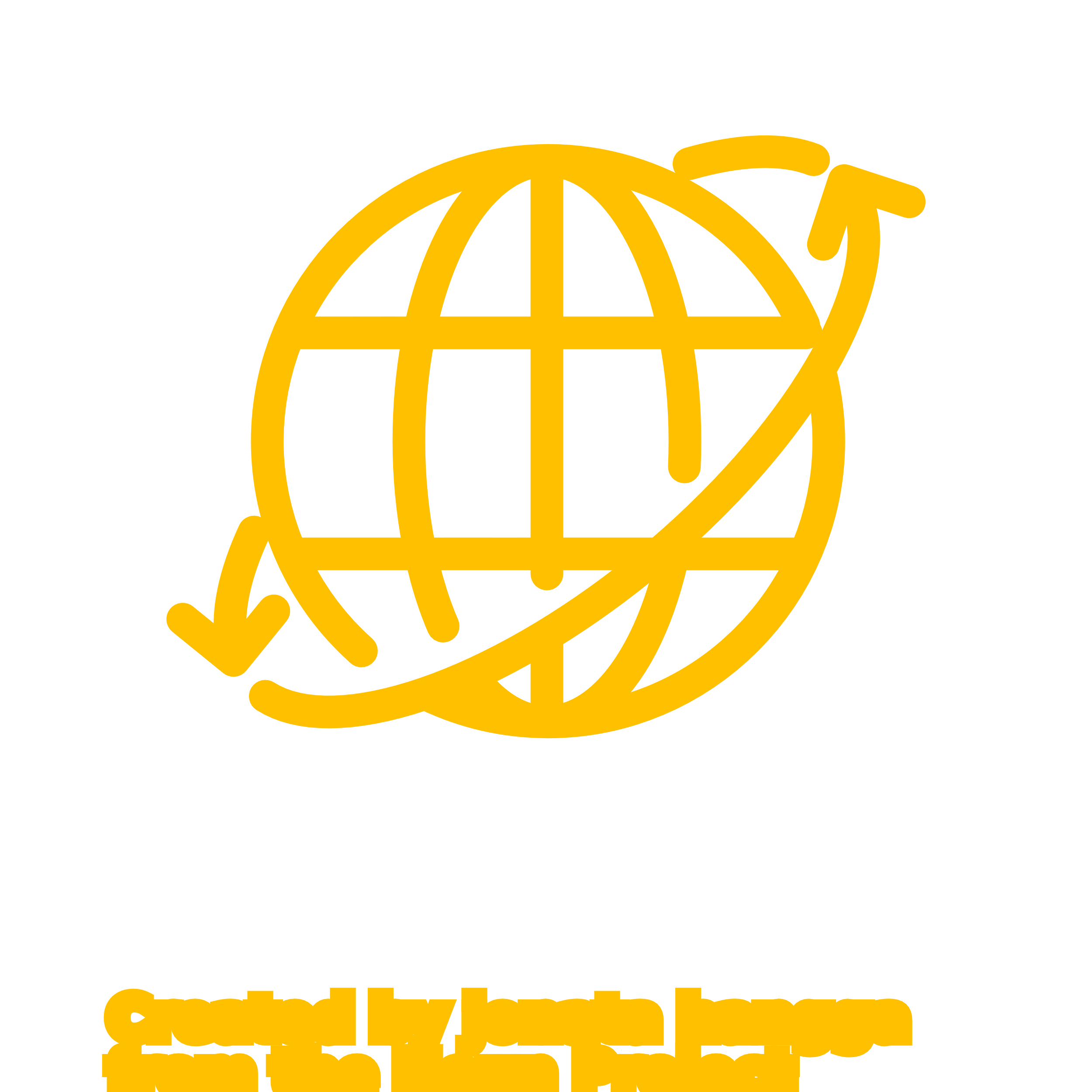 Da
qualsiasi luogo
Sistema educativo
Resistente alla economia
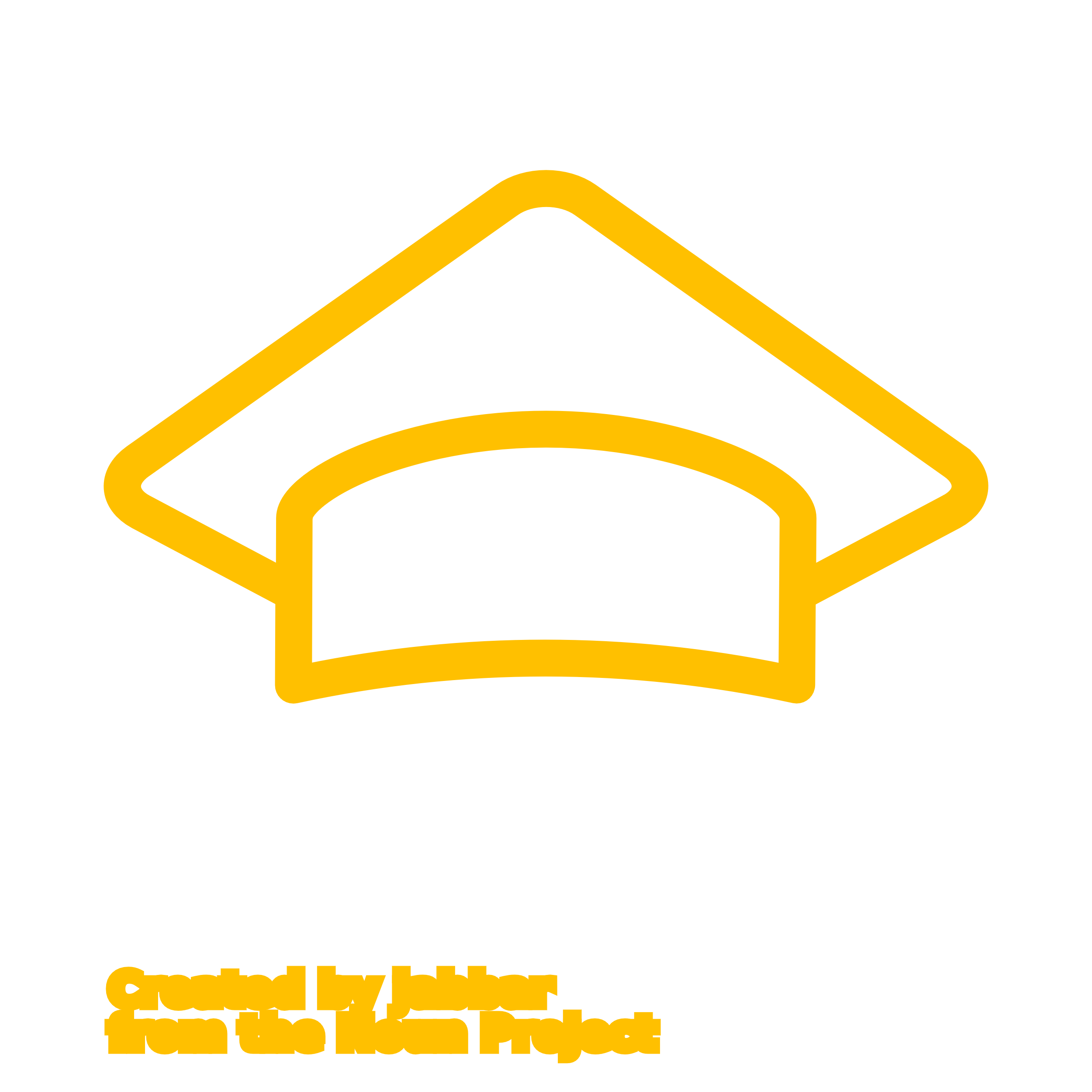 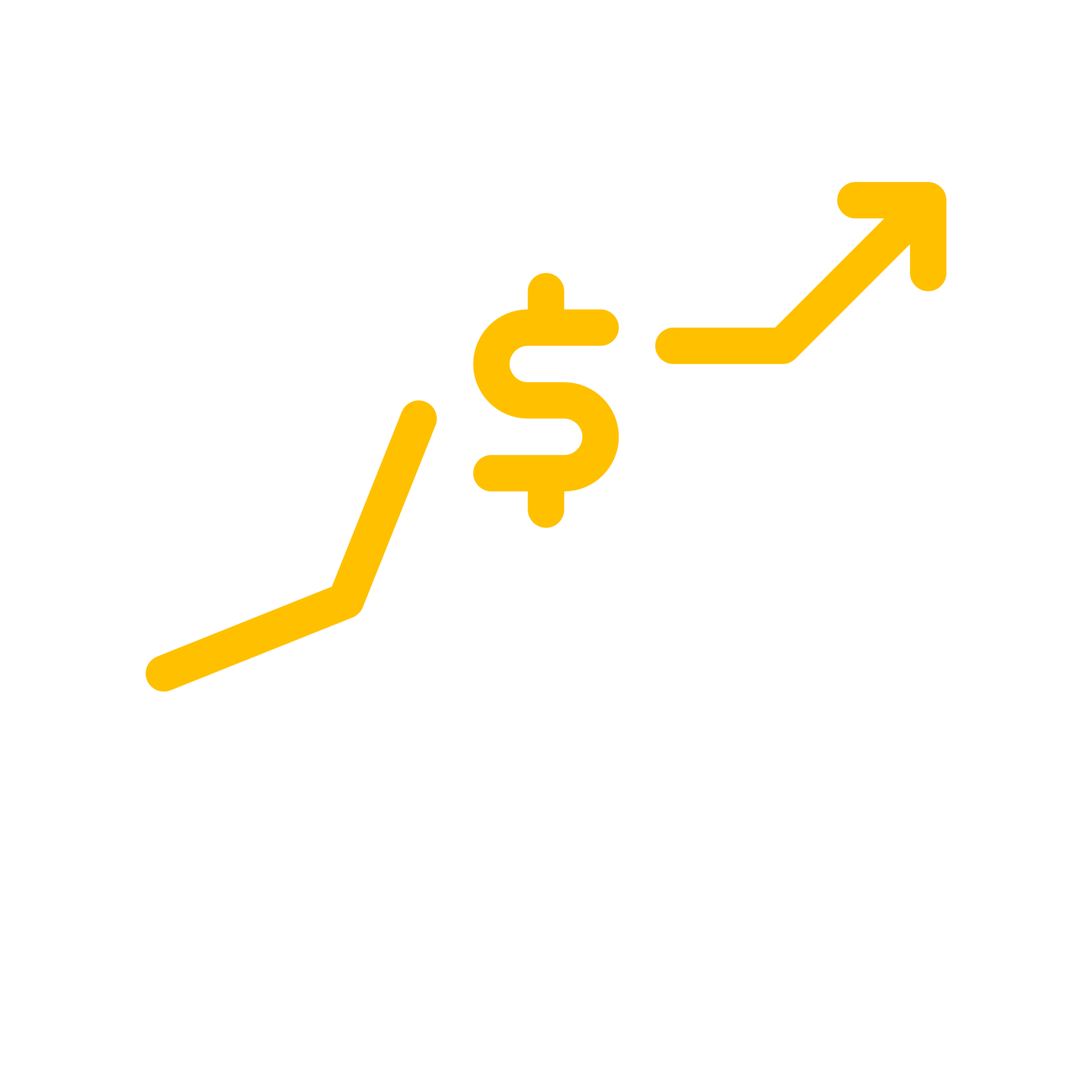 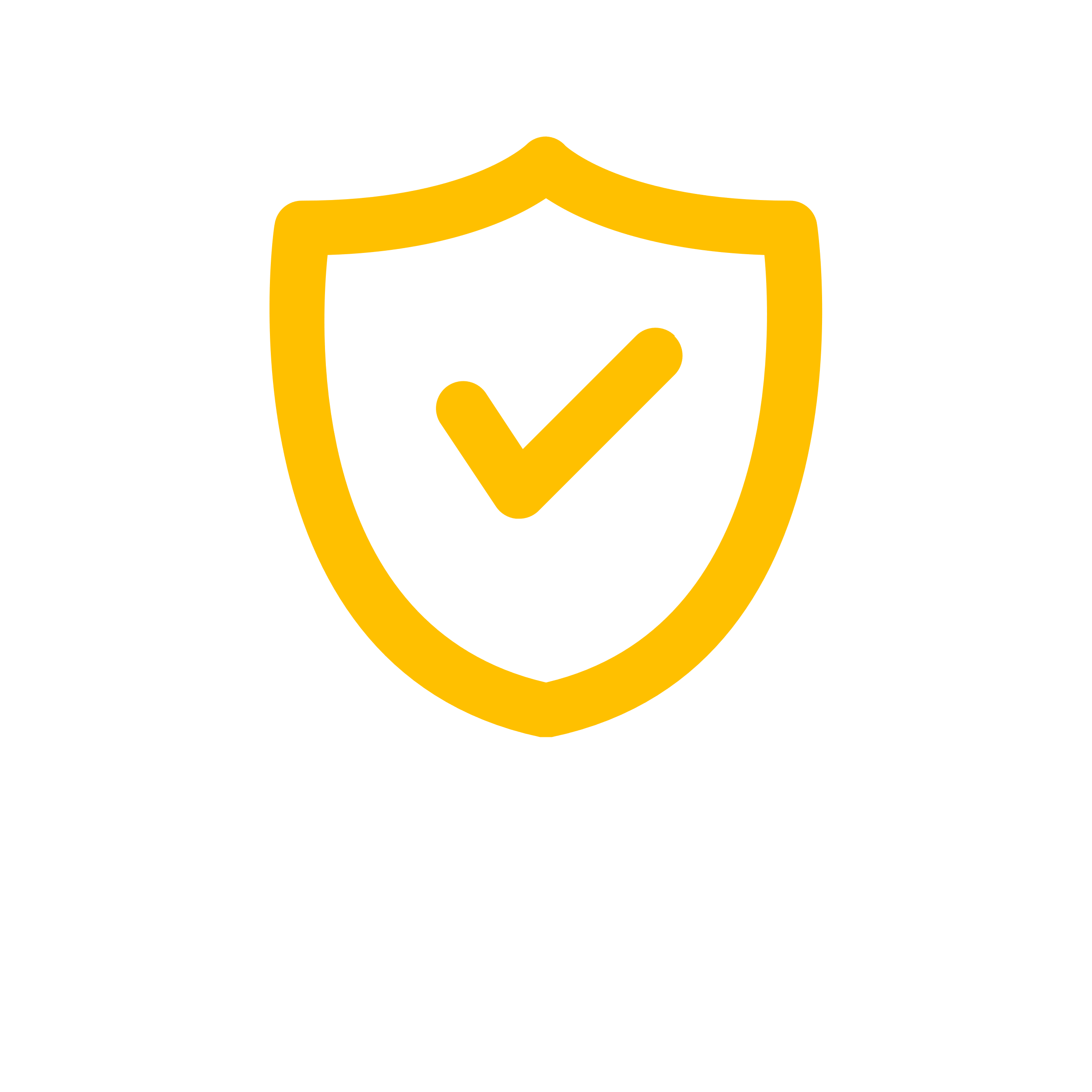 Sicurezza
Libertà di 
tempo
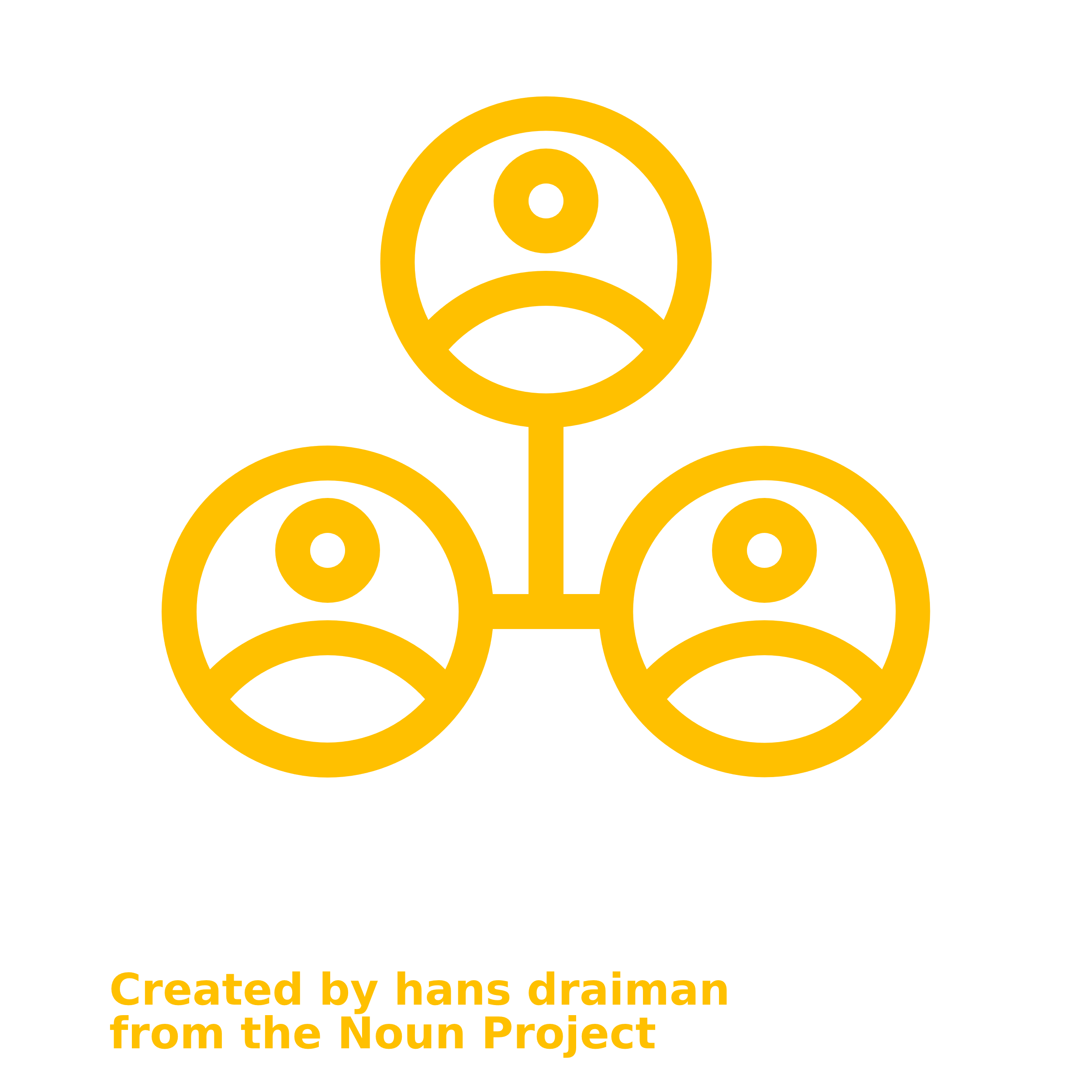 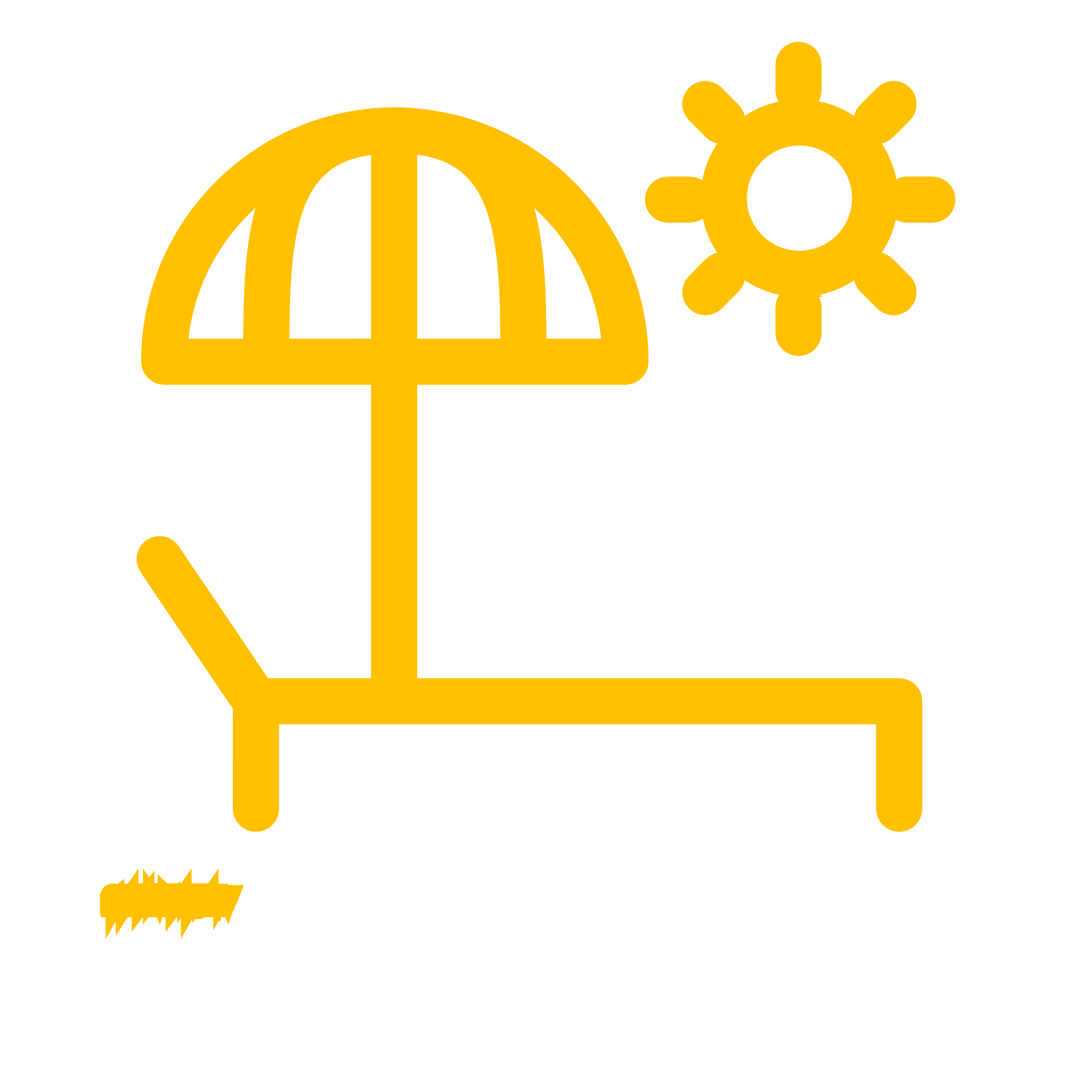 Gruppo di appoggio
Divertente
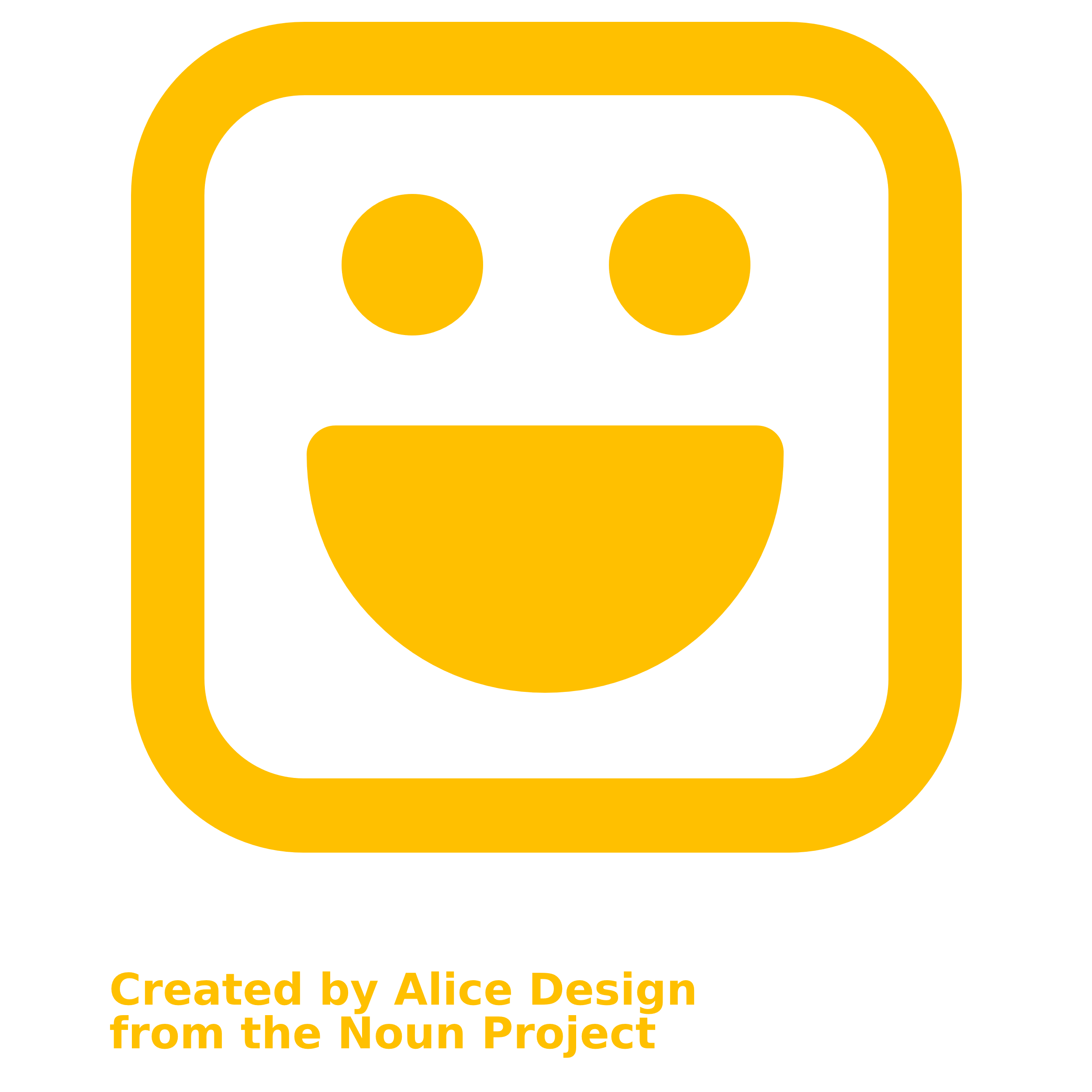 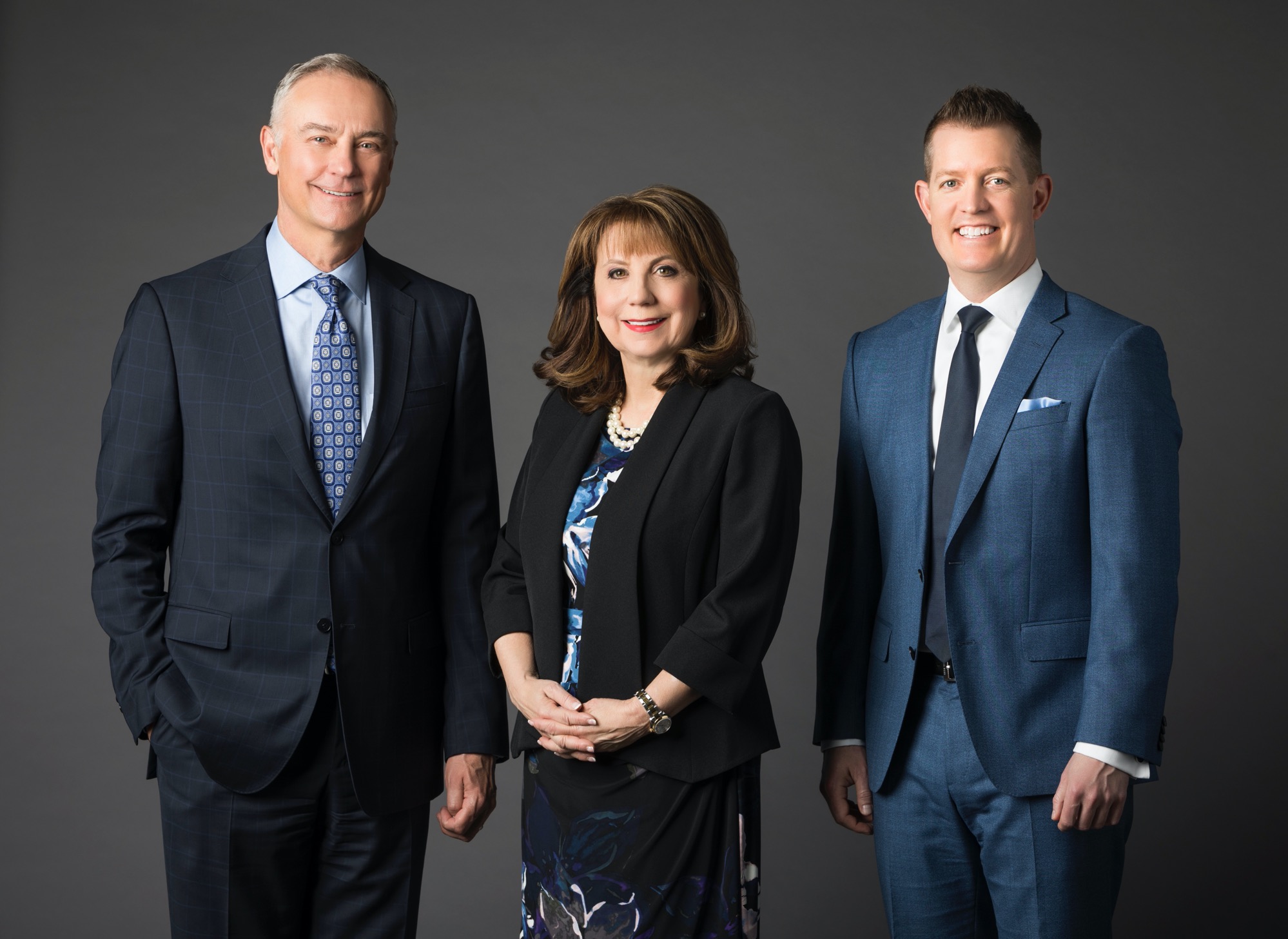 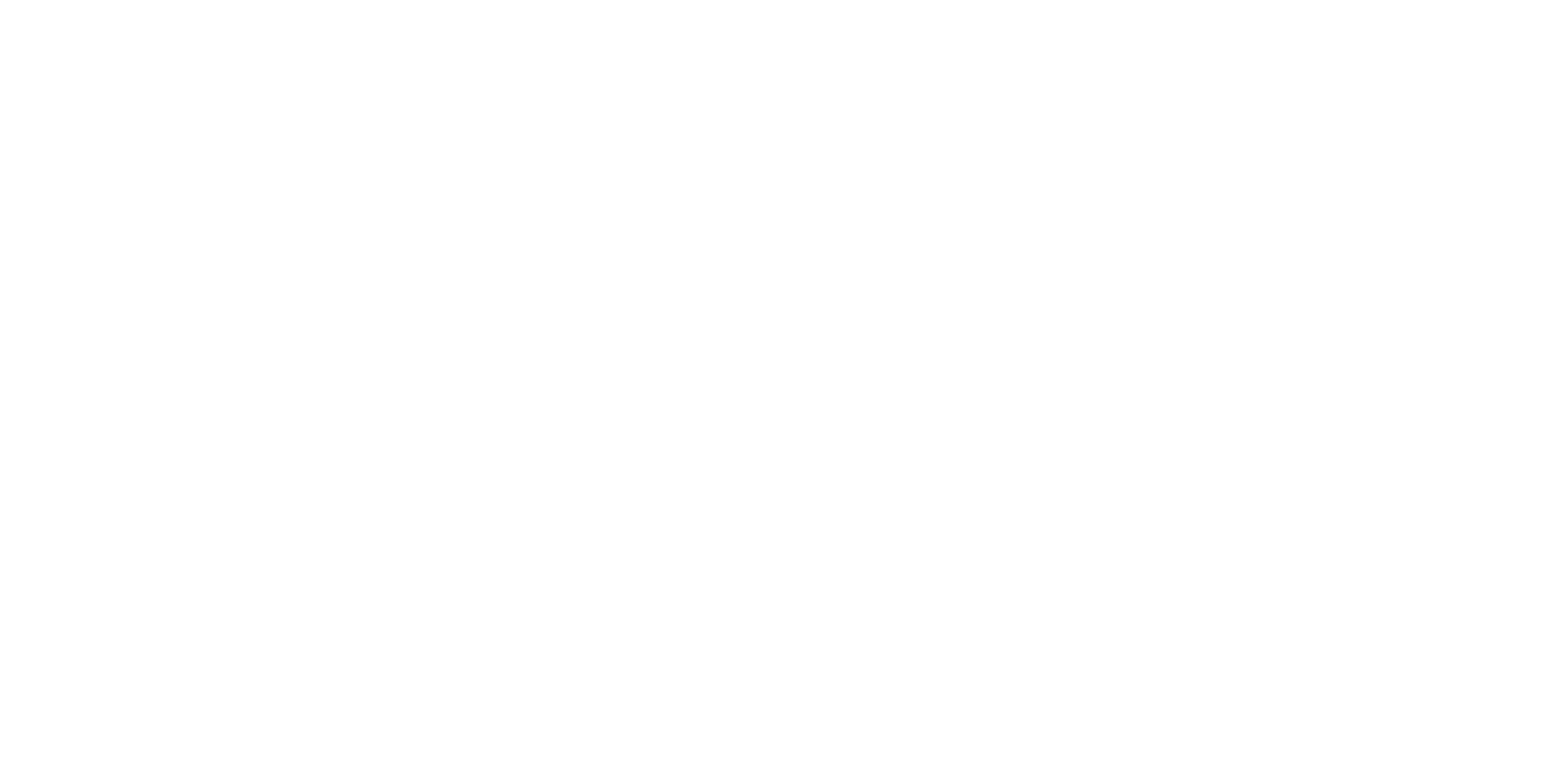 piattaforma
La                        che ci sostiene:
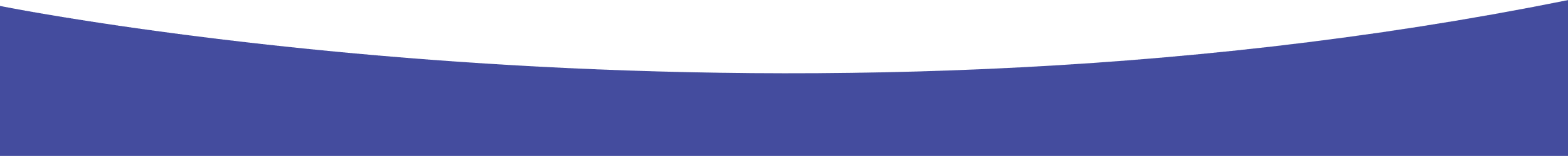 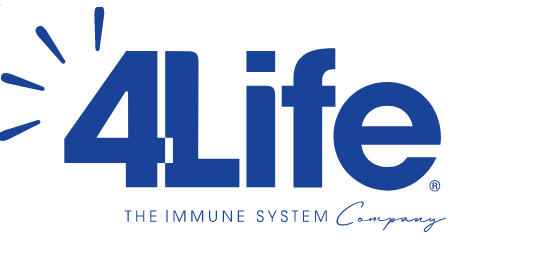 Loyalty Program
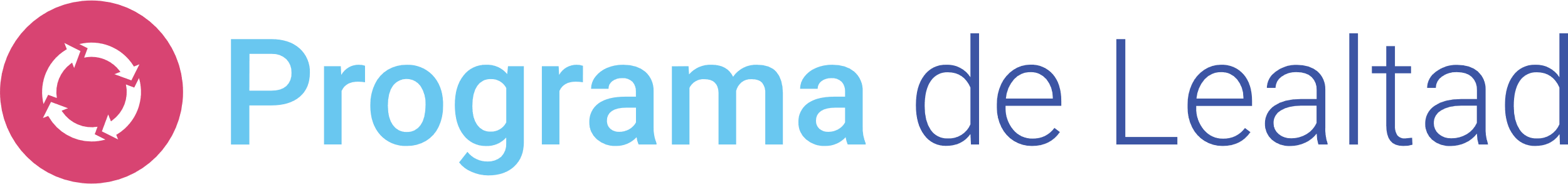 Gratis!
Partecipa per vincere prodotti
15%
Plus
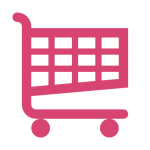 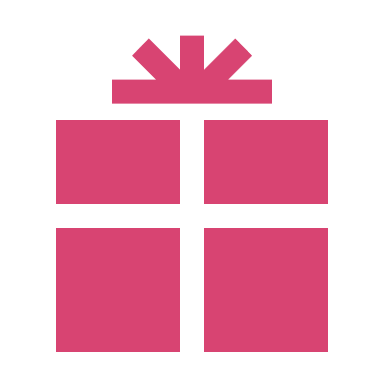 Iscriviti
Ricevi
Regalo
Riscatta
Mantieni un ordine mensile di 125 Lp per ricevere un prodotto in omaggio
gratuitamente e ricevi i tuoi prodotti preferiti
I tuoi Loyalty points in cambio di prodotti gratuiti a tua scelta
Il 15% in punti Fedeltà (loyalty points) con prodotti GRATUITI
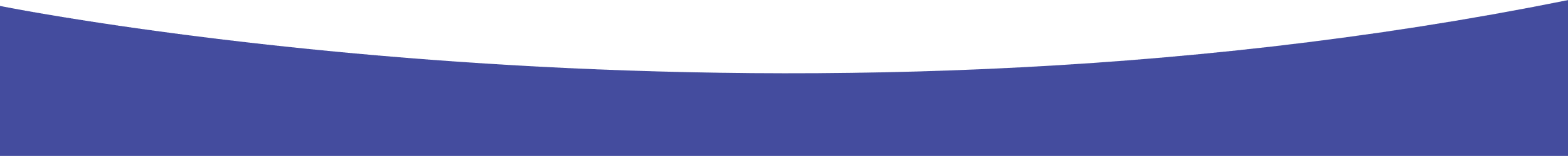 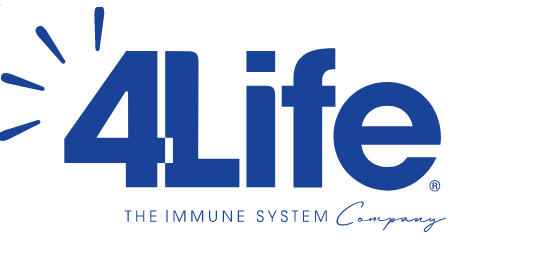 Builder Bonus
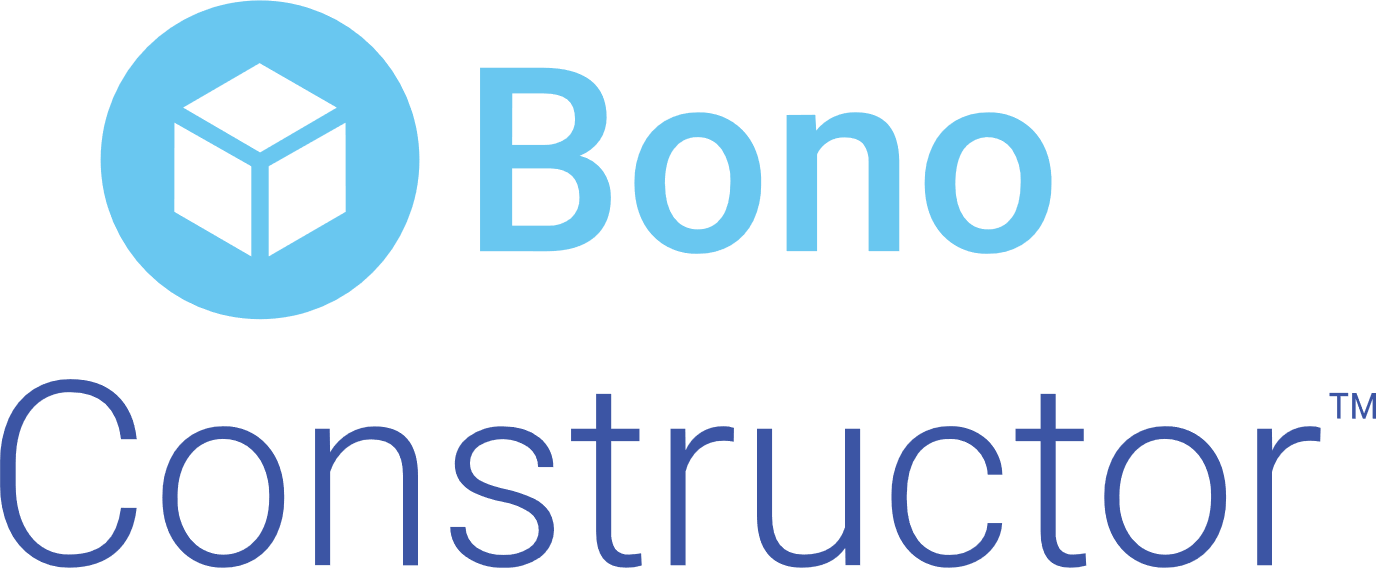 IO E I MIEI 3
Tu
150 PCLP
27
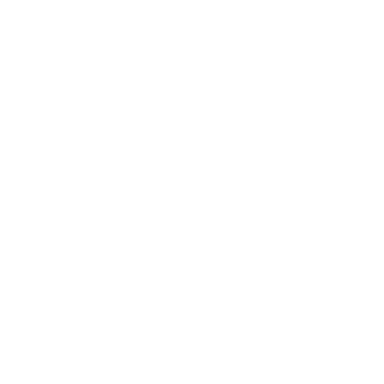 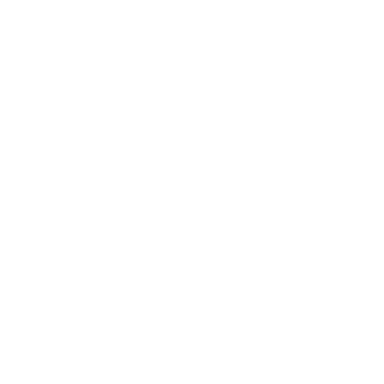 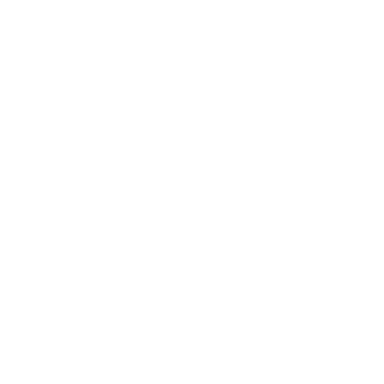 3
9
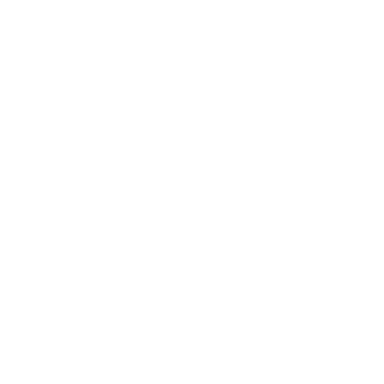 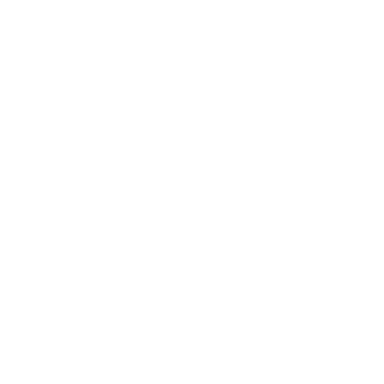 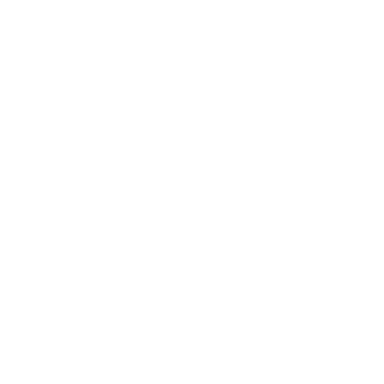 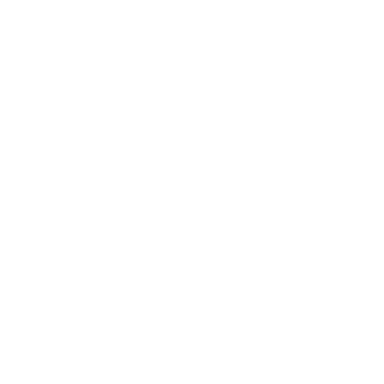 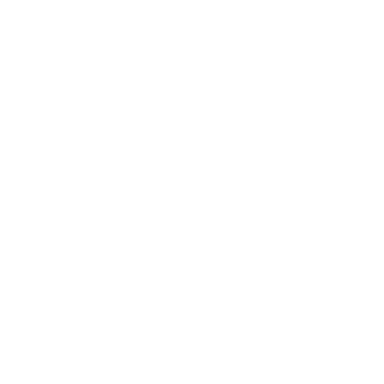 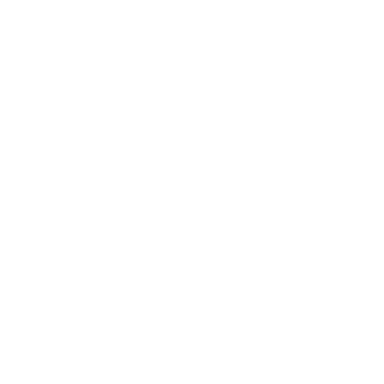 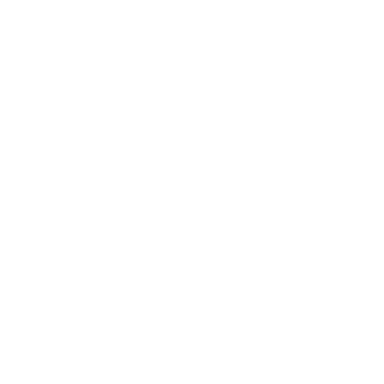 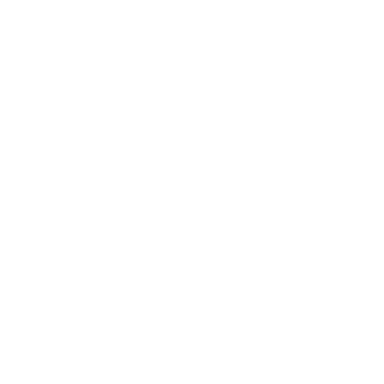 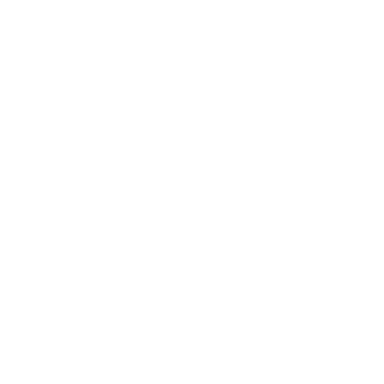 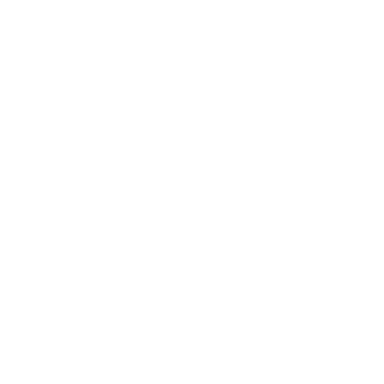 Livello 3
Livello 2
livello 1
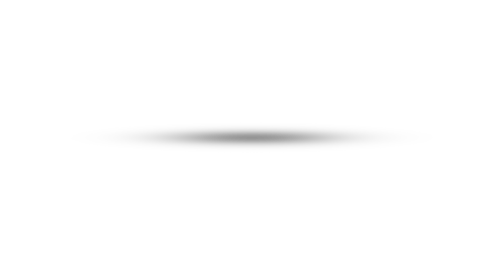 € 640
€ 40
€ 160
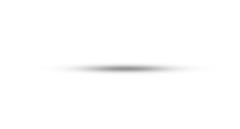 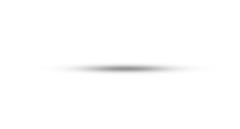 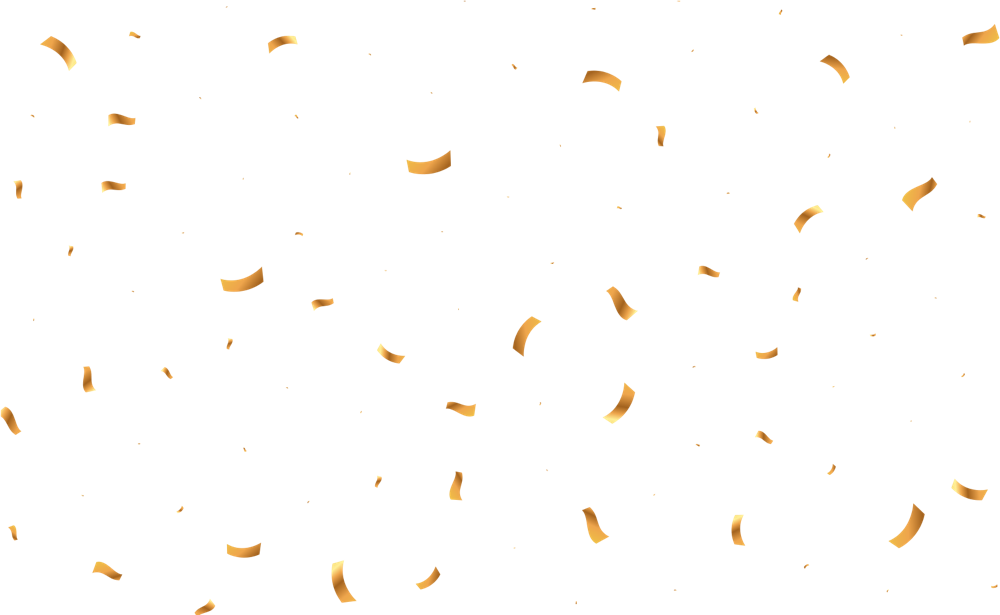 Guadagni
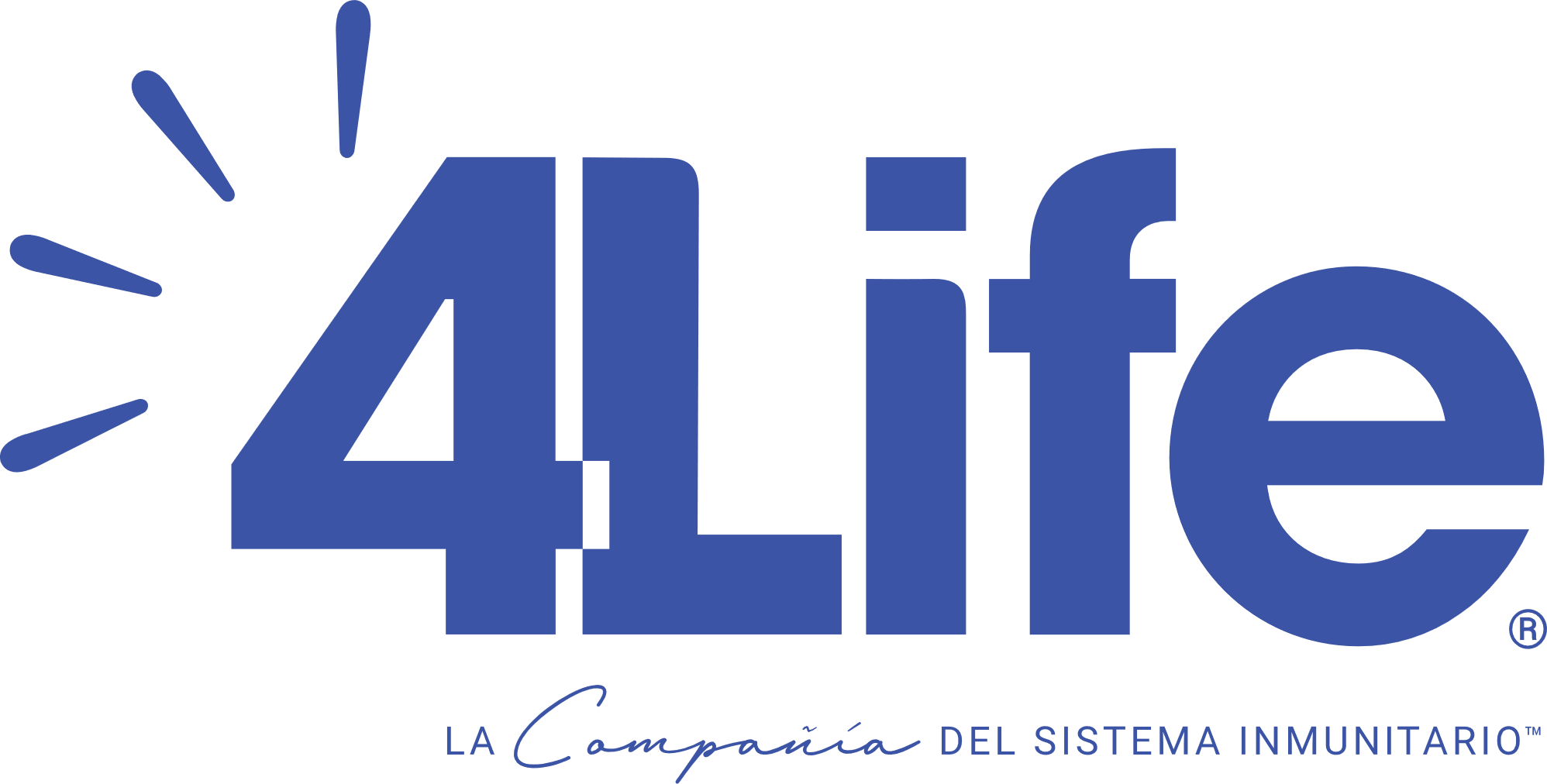 Residuali
TU
€ 38
216
1.296
36
6
MyShop
€ 18          € 273           € 2626              € 23,640
200 PCLP
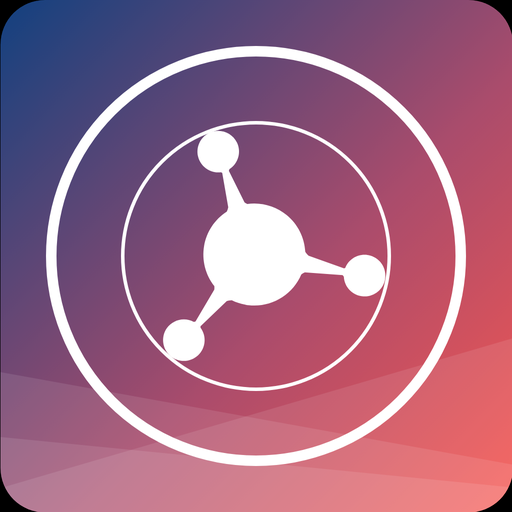 € 9             € 684          € 820                € 11,820
100  LP
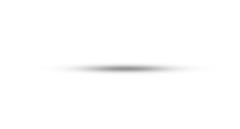 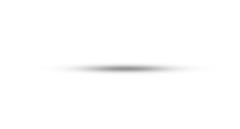 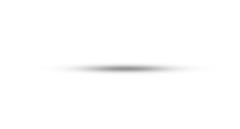 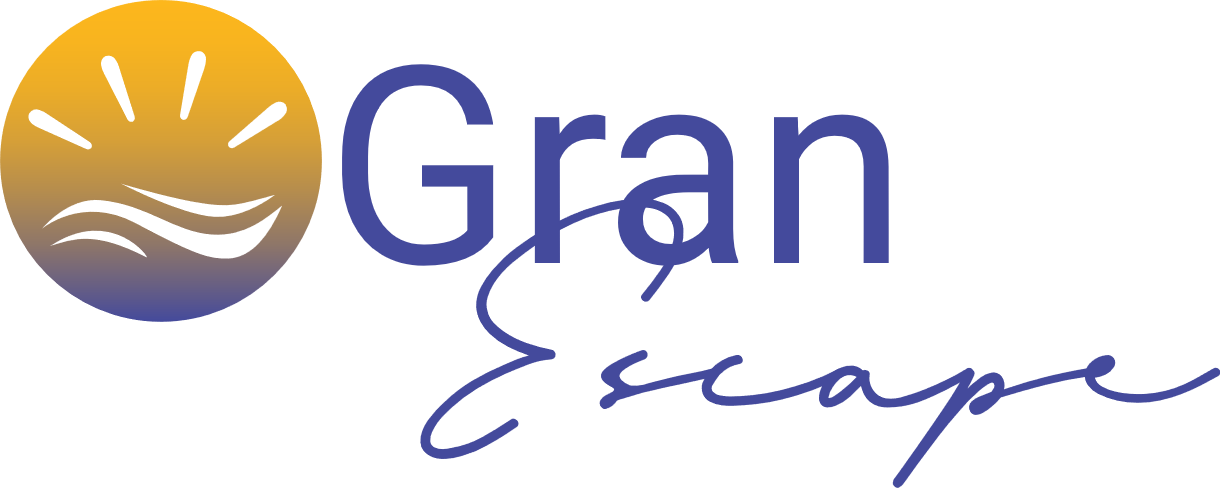 Sistema de Gestión Empresarial Virtual 
Probado
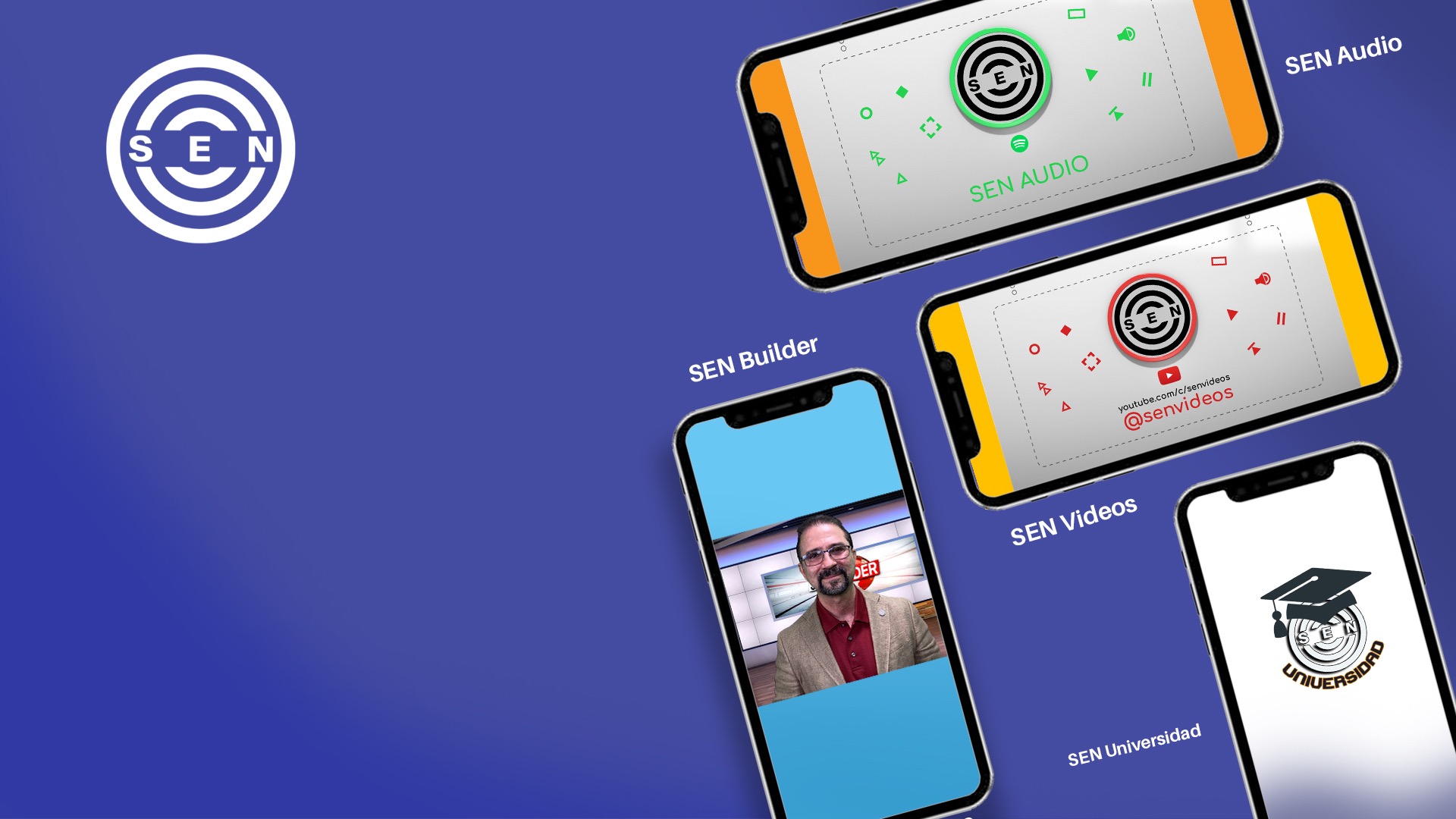 Sistema di Gestione Imprenditoriale Virtuale 
Collaudato
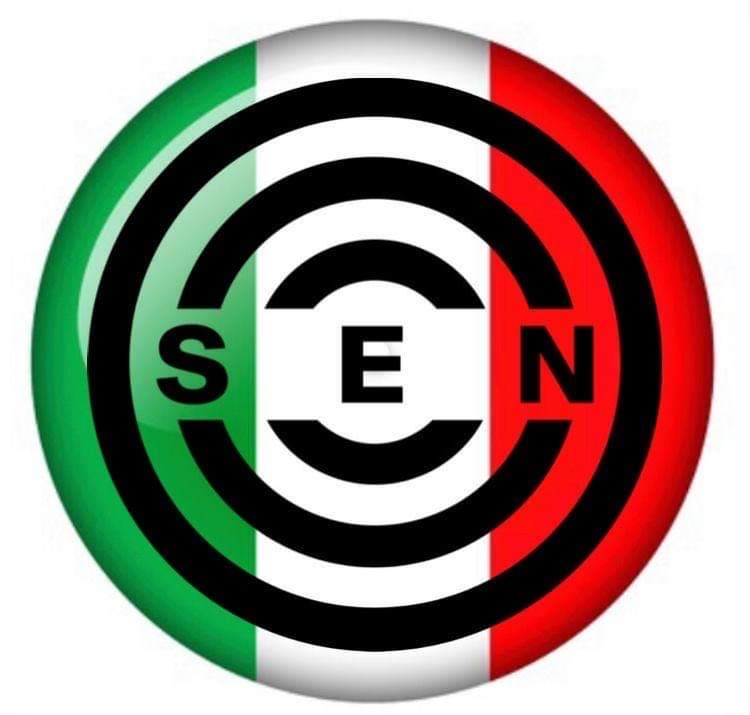 Sen global Italy 
zoom
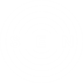 Opzioni
per incominciare
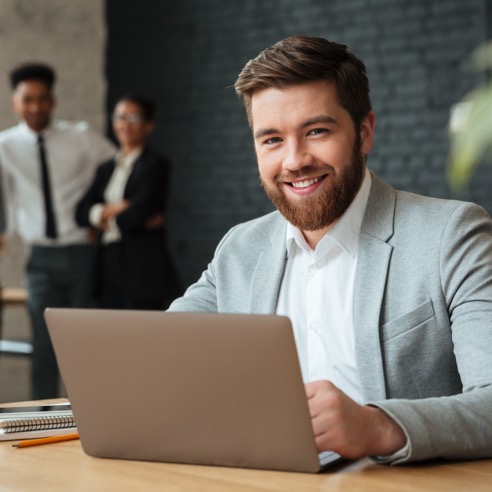 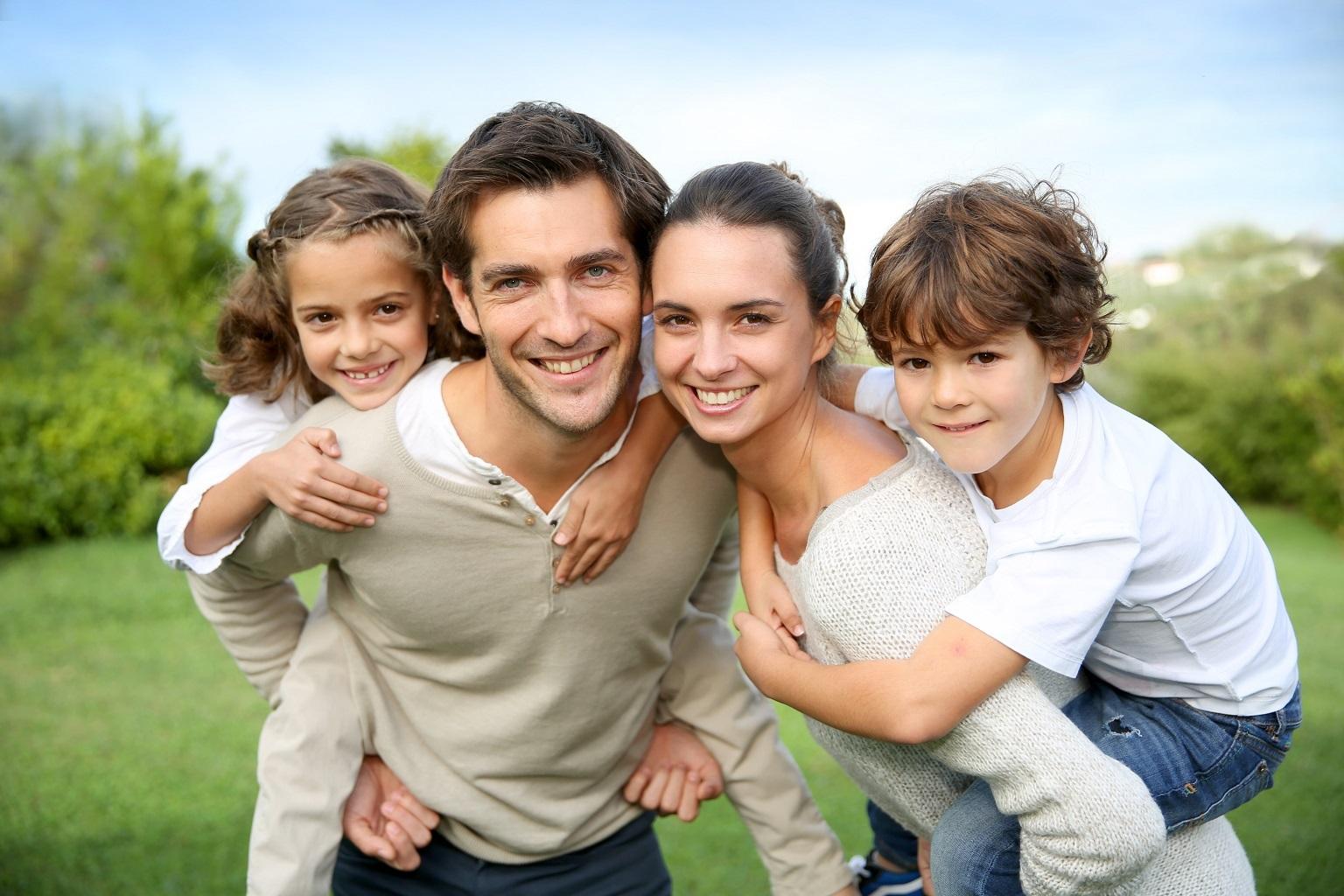 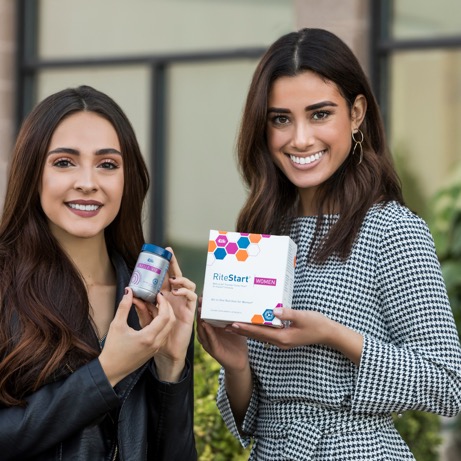 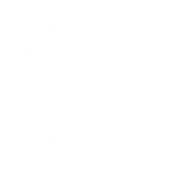 Incaricato  alle vendite guadagno dal portafoglio cliente personale
Cliente/ Benessere
Imprenditore 
Internazionale
Social Economic Networkers
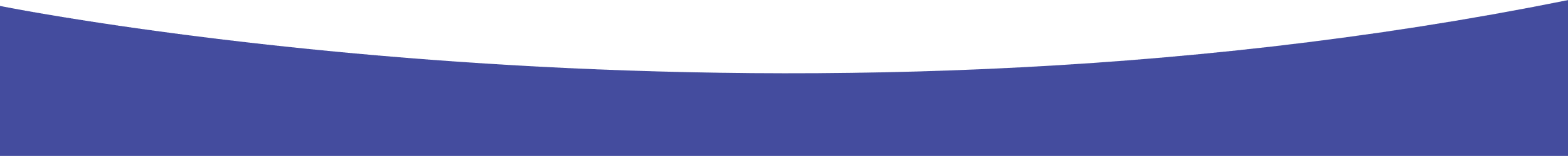 Cosa aspetti per fare dei tuoi sogni una realtà?
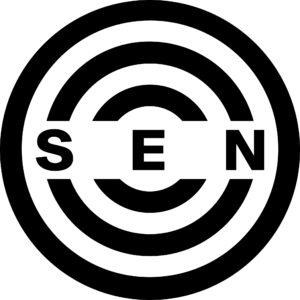 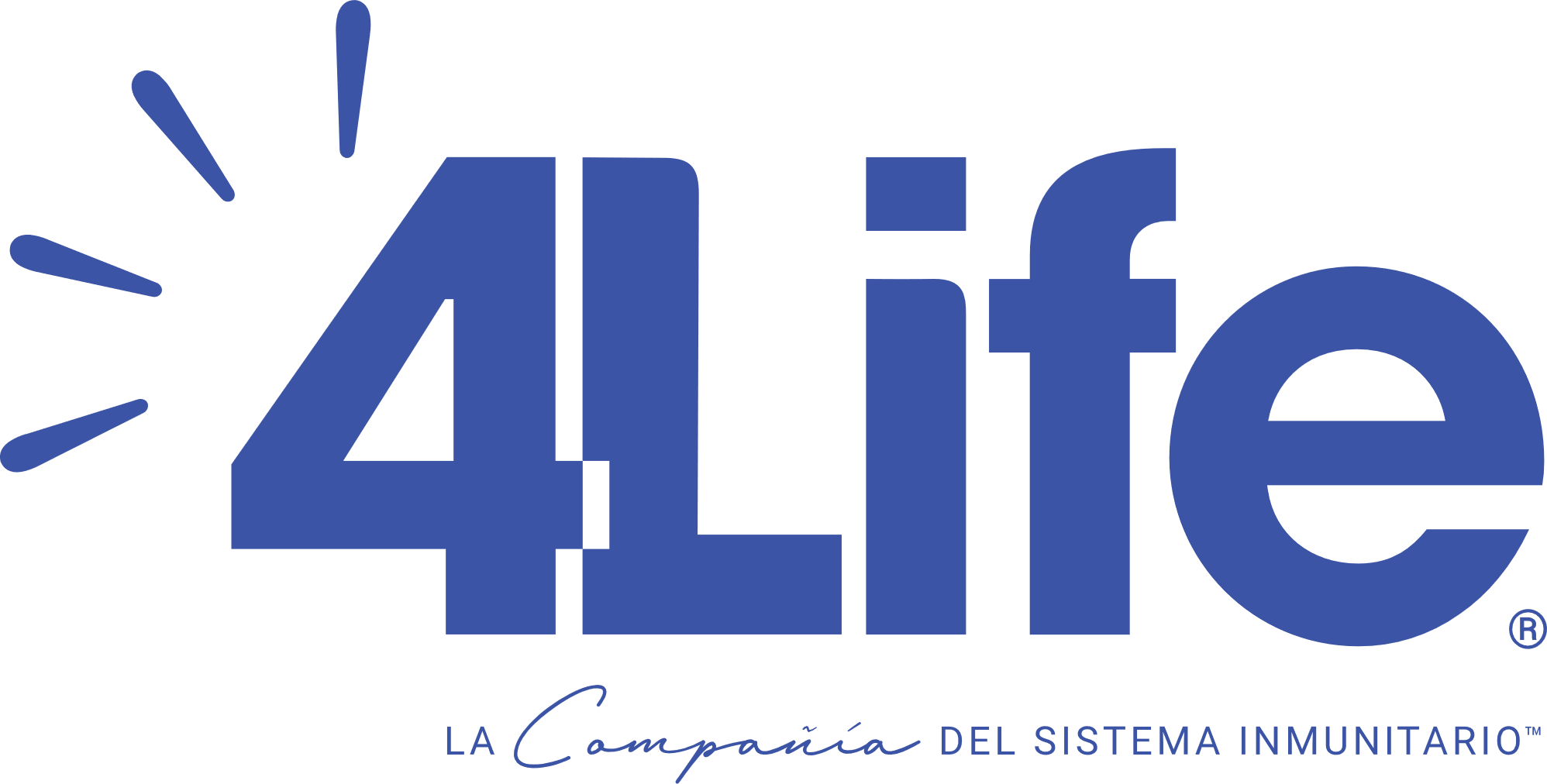 Il tuo futuro!
CREA
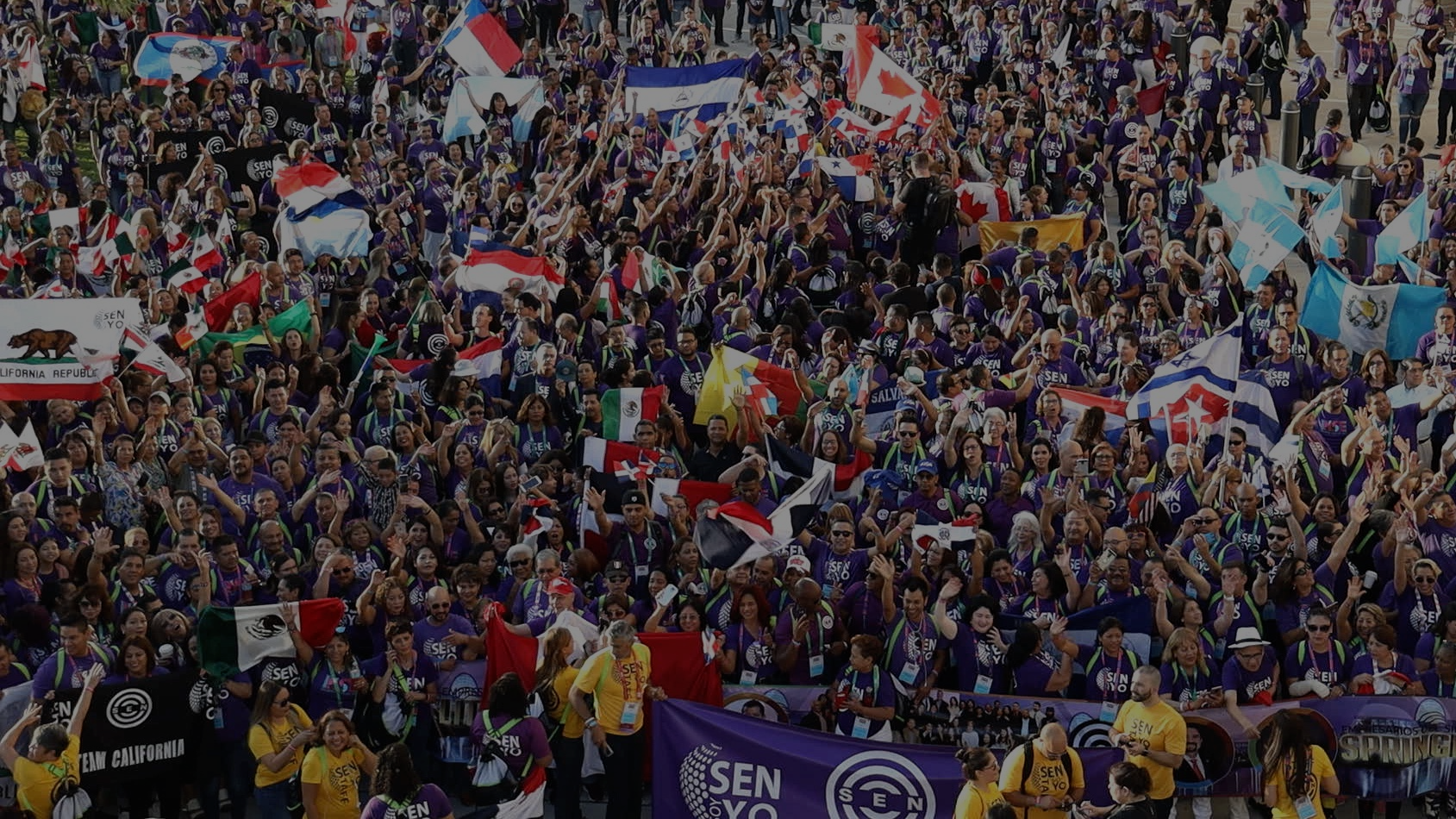 Benvenuti al
Cambiamento Socio-Economico
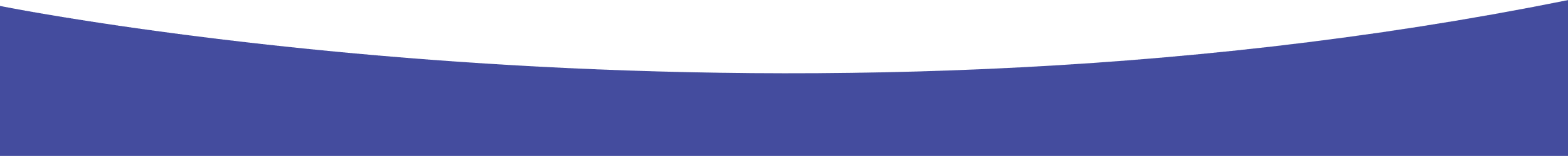 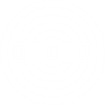 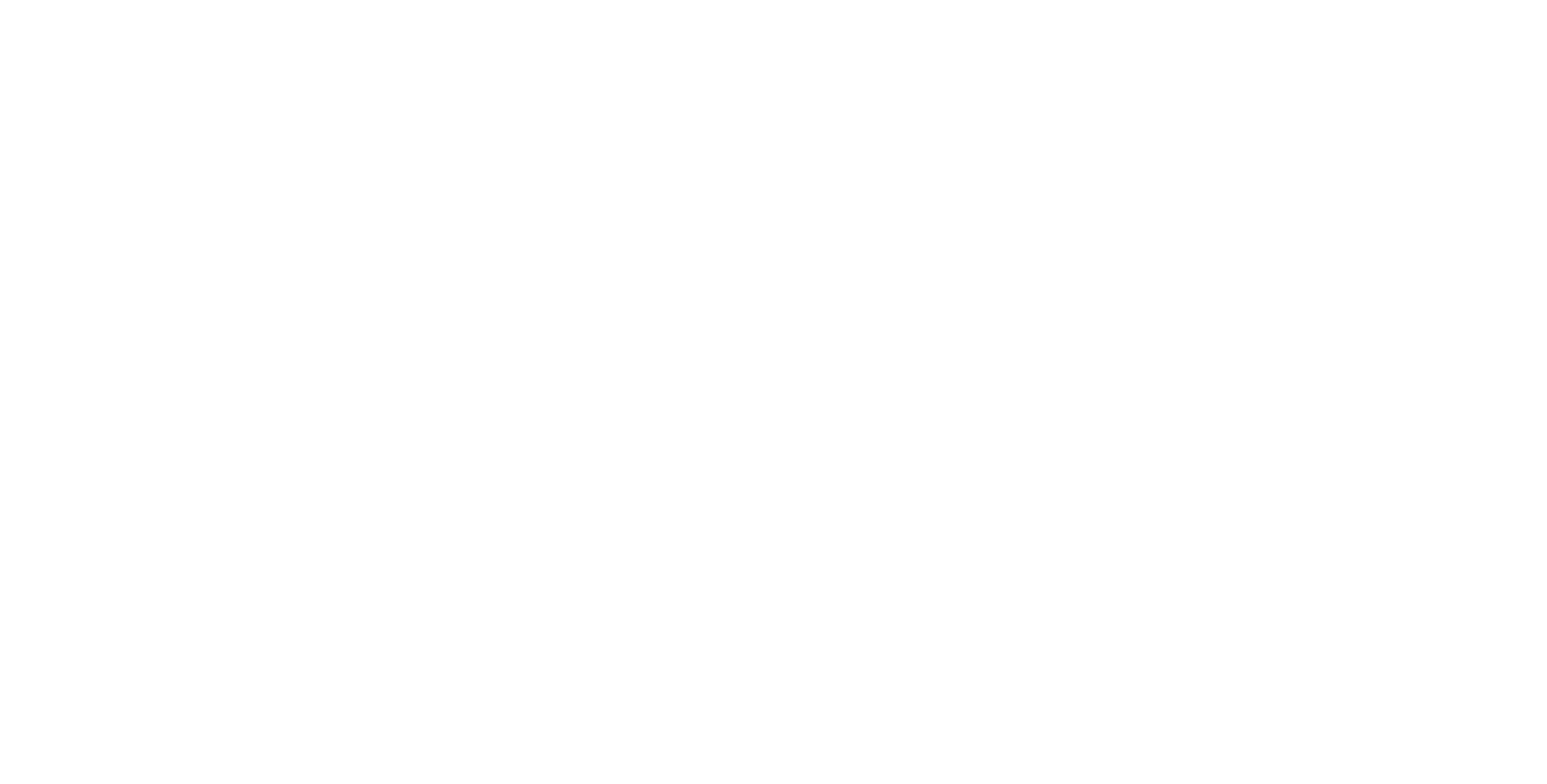